Решение задач. Подготовка к контрольной работе.
4.10.13
Проверочный тест
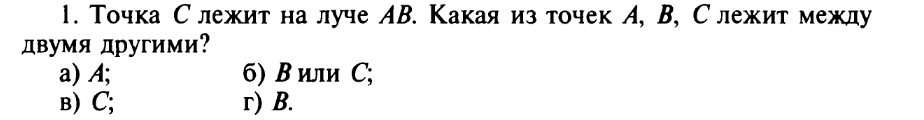 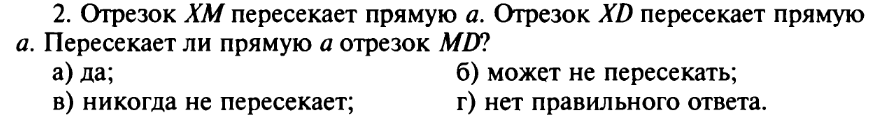 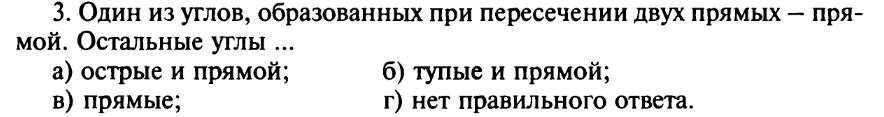 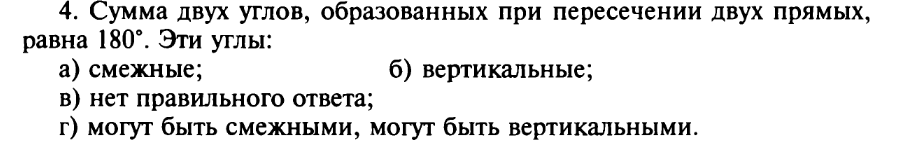 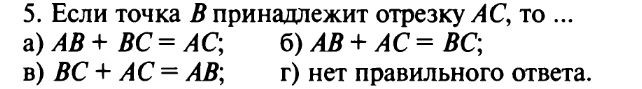 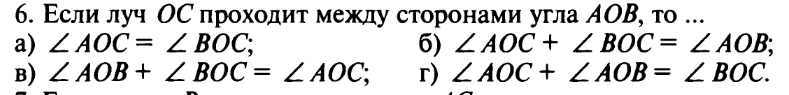 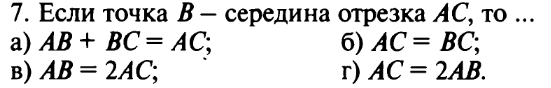 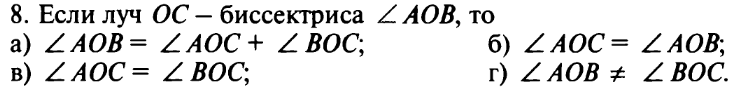 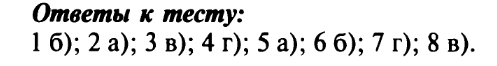 Задача 1
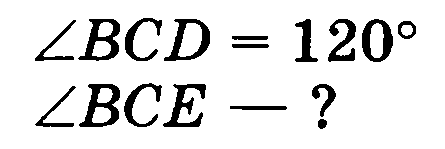 Задача 2
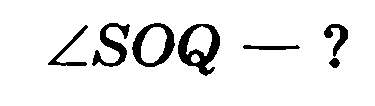 Задача 3
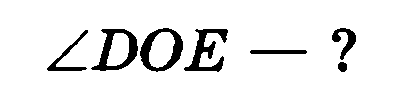 Задача 4
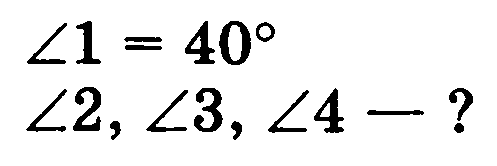 Задача 5
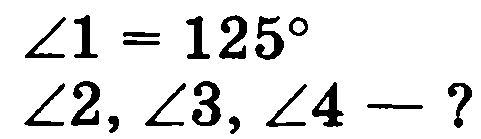 Задача 6
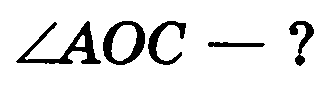 Домашнее задание
Повторить весь теоретический материал (вопросы на странице 25)
Решить задачи №74,75,80,82